A SÓSAV
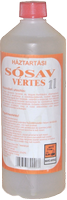 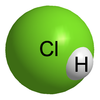 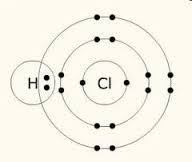 Készítette: Kothencz Edit
1
A hidrogén-klorid főbb jellemzői
A forgalomba kerülő legtöményebb sósav 38 w%-os,
A tömény sósavból hidrogén-klorid gáz távozik, amely a levegő nedvességével azonnal ködöt képez. („füstölög”)
Képlete: HCl, MHCl= 36,5 g/mol
Színtelen, 
Szúrós szagú,
Savanyú ízű gáz,
A levegőnél nagyobb sűrűségű,
Vízben kitűnően oldódik,
Vizes oldata a SÓSAV,
a sósav igen erős sav,
Készítette: Kothencz Edit
2
A hidrogén-klorid reakcióija vízzel
Hidrogén-klorid + víz                               oxóniumion + kloridion
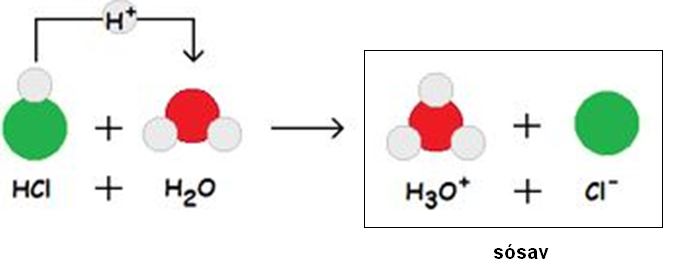 Savmaradékion
Készítette: Kothencz Edit
3
A sósav fontosabb reakciói II.
Fémekkel: kloridokat (sókat) képez. 
SÓ = pozitív töltésű fémion vagy ammóniumion és savmaradékion. Kísérlet: vas+sósav
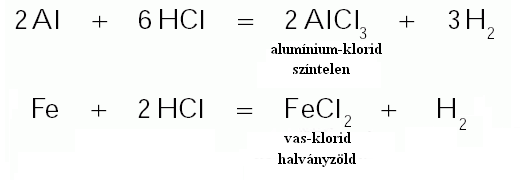 Készítette: Kothencz Edit
4
A sósav fontosabb reakciói III.
Közömbösítés:
     sav + bázis = só + víz


nátrium-hidroxid + sósav = nátrium-klorid + víz
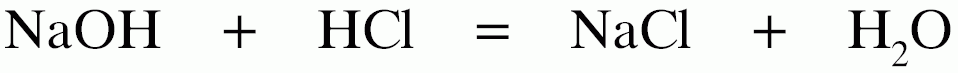 Készítette: Kothencz Edit
5
A sósav fontosabb reakciói IV.
A sósav számos fém-oxidot „felold”. (sav-bázis reakció). Ezt a tulajdonságát használják fel fémfelületek oxidrétegének eltávolítására. Az oxidréteg ugyanis a fémek hegesztését akadályozza.
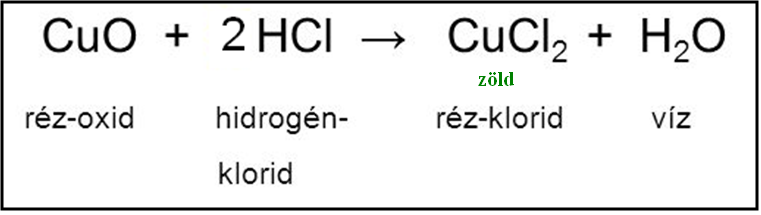 Készítette: Kothencz Edit
6
A sósav fontosabb reakciói V.
A sósav a mészkövet „oldja”, miközben szén-dioxidot tesz szabaddá belőle. A geológusok sósavval azonosítják a mészkövet.
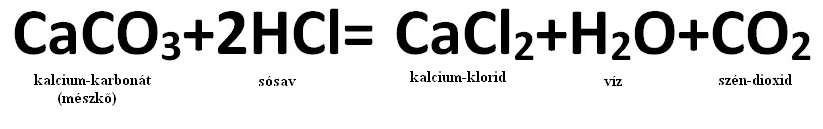 Készítette: Kothencz Edit
7
A sósav felhasználása
Fémipar,
Bőripar,
Műanyagipar,
Festékipar,
Gyógyszeripar,
Háztartásokban: tisztítás, vízkőoldás.
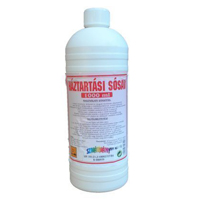 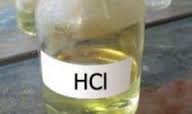 Készítette: Kothencz Edit
8
A leckében előforduló vegyületek képlete, neve
HCl(g): hidrogén-klorid
FeCl2: vas(II)-klorid
AlCl3: alumínium-klorid
NaOH: nátrium-hidroxid
NaCl: nátrium-klorid; hétköznapi neve: konyhasó, kősó
CuO: réz-oxid
CuCl2: réz-klorid
CaCl2: kalcium-klorid
CaCO3: kalcium-karbonát; hétköznapi neve: mészkő
Készítette: Kothencz Edit
9